Use WEKA to Build the Model
Load the data
Be careful with the type of the data file.
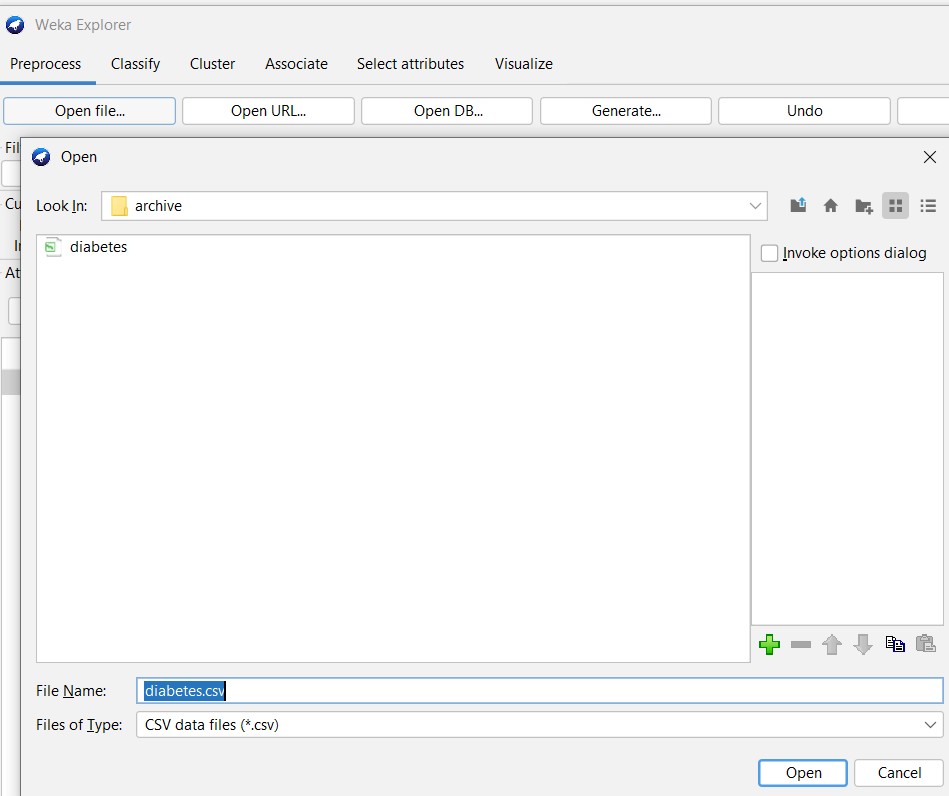 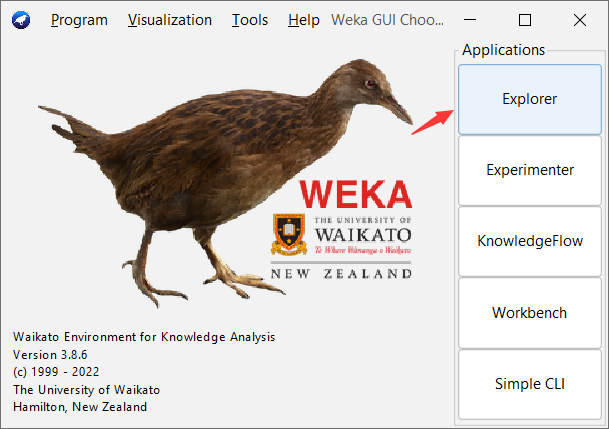 Build decision tree
You can choose any attributes.
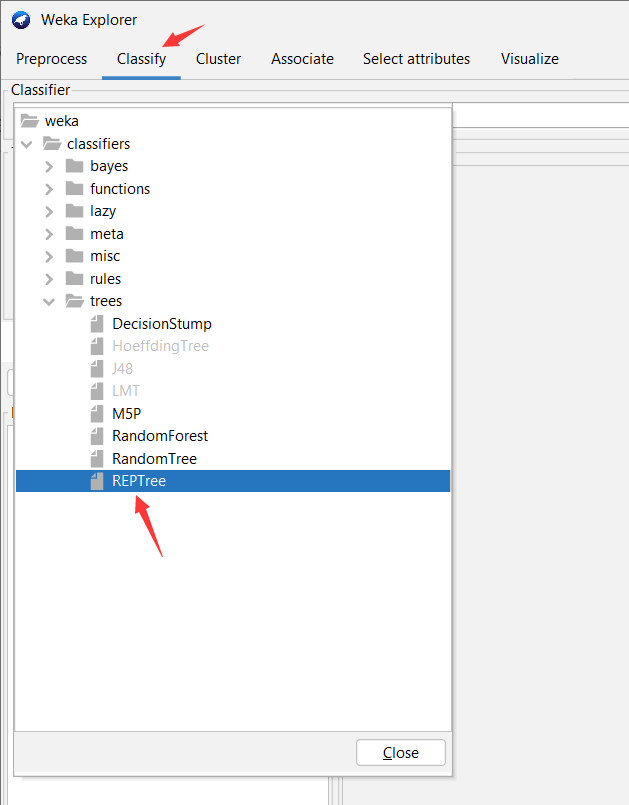 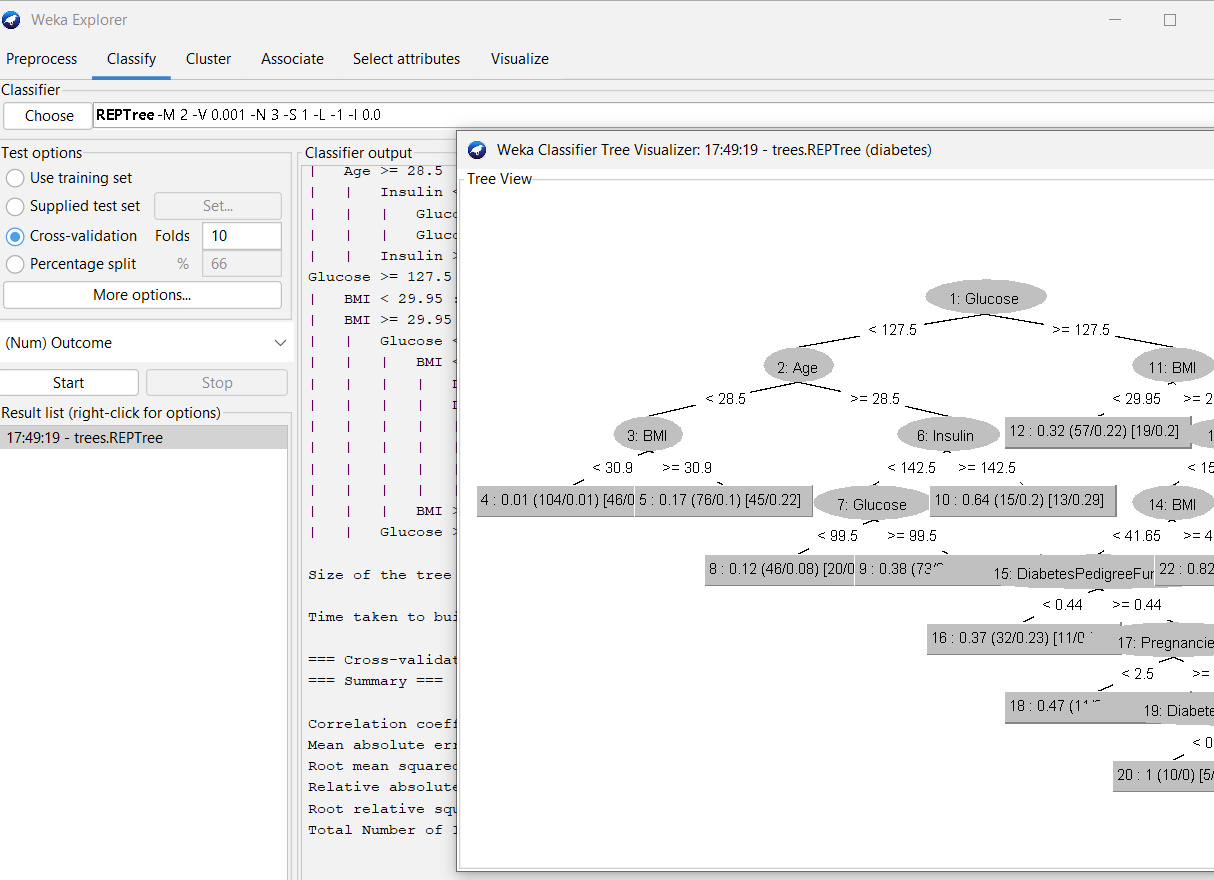 Build clustering
You can choose x and y attribute,
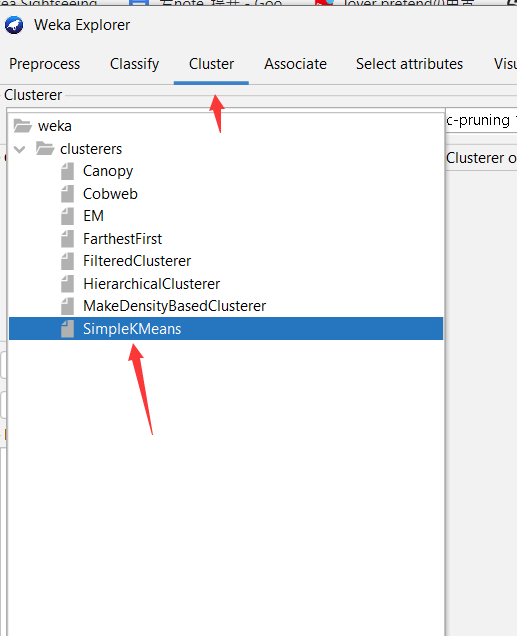 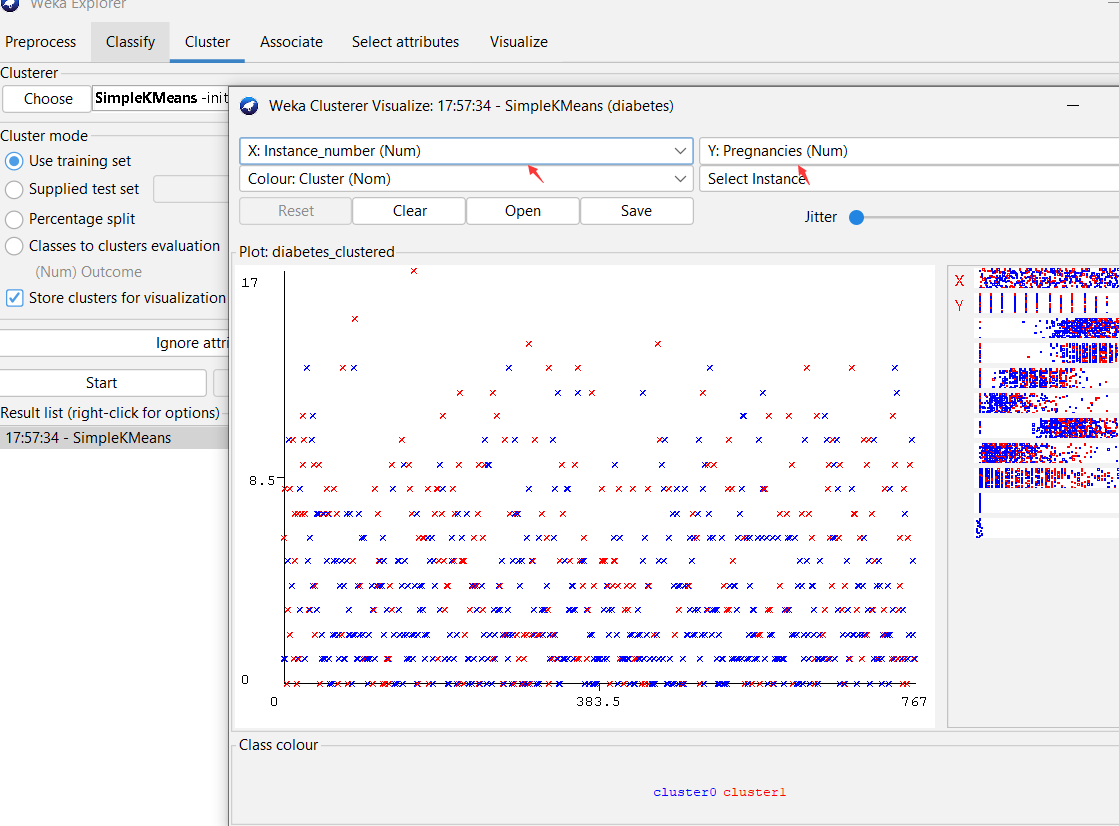 Build association rules
Convert the attributes to nominal FIRST!!!
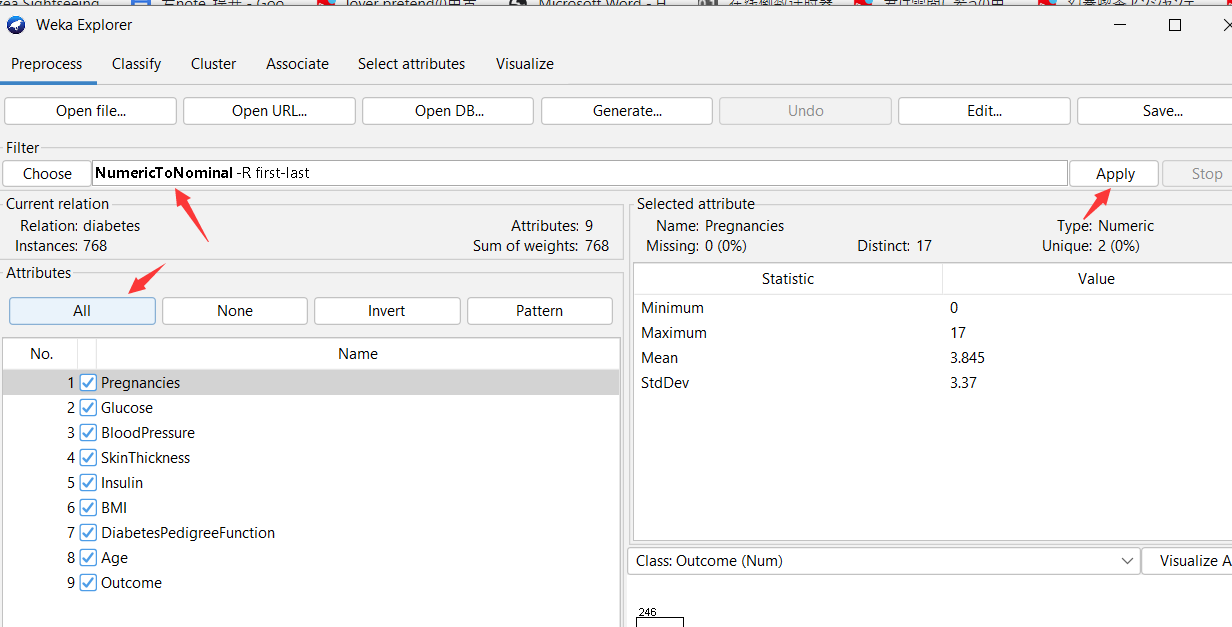 Save and Load
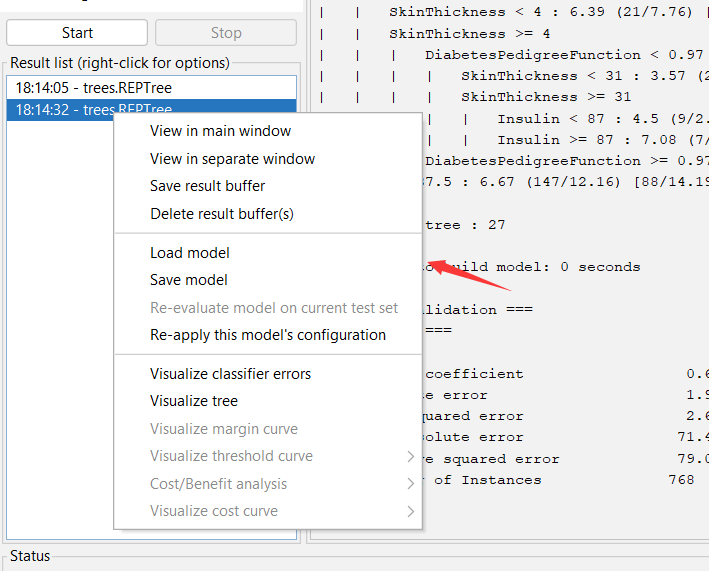